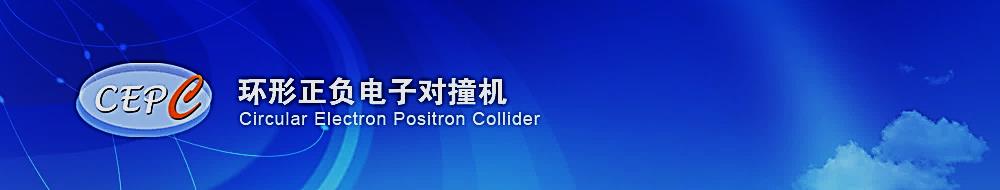 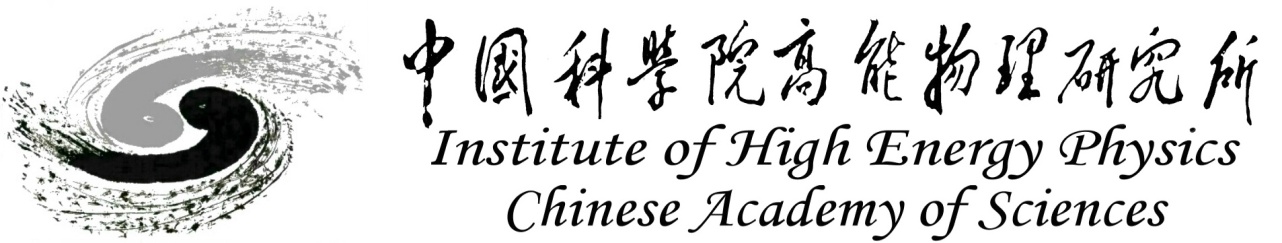 CEPC Elec-TDAQ Ref-TDR Weekly meeting
Wei Wei

2024-03-07
近期消息
更新TPC内层模块数据率估算



应有事例产生概率，内层模块数据率应远小于7Gbps（said两个量级）
不影响读出方案，不需要二级缓存板来平均数据率
与Inner Tracker进行了初步数据率讨论
据估算最内层单芯片数据率仅不到5Mbps，整层数据率仅在Gbps量级
等待进一步核算
推论：读出方案或可同TOF & Strip兼容
进行了ECAL初步方案讨论
探测器的能量测量要求还有不明确之处（单光电子vs动态范围）
晶体、模块级的读出方案与机械安装还有很多牵扯，目前还需要进一步讨论
模块级的数据量目前来看应该与整体架构兼容（暗计数率等待给出）
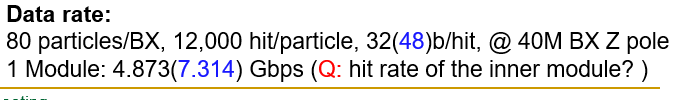 30/01/2024，CEPC TDR meeting
2
本周议题 & 近期计划
本周议题
Outer Tracker：LGAD TOF和Si Strip电子学初步读出方案考虑及成本估算
clocking-trigger-SC电子学扇出初步方案讨论

下周计划
初步完成Pixel Inner Tracker及Pixel Outer Tracker读出方案
进一步讨论CAL方案，争取尽快明确
明确电子学触发框架
讨论Data Link需求及初步方案
07/03/2024，Elec-TDAQ weekly meeting
3